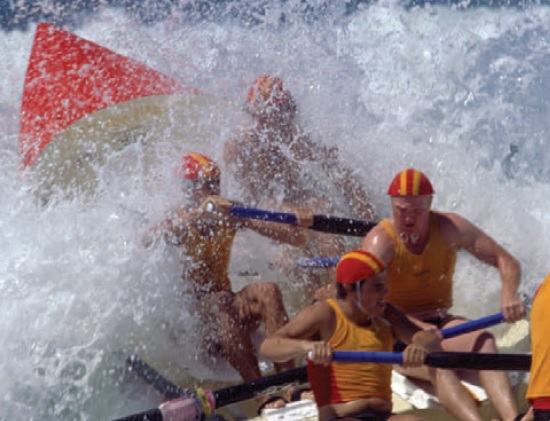 Φυσική για Μηχανικούς
Κύματα
Εικόνα: Ναυαγοσώστες στην Αυστραλία εκπαιδεύονται στην αντιμετώπιση μεγάλων κυμάτων. Τα κύματα που κινούνται στην επιφάνεια του νερού αποτελούν ένα παράδειγμα μηχανικών κυμάτων.
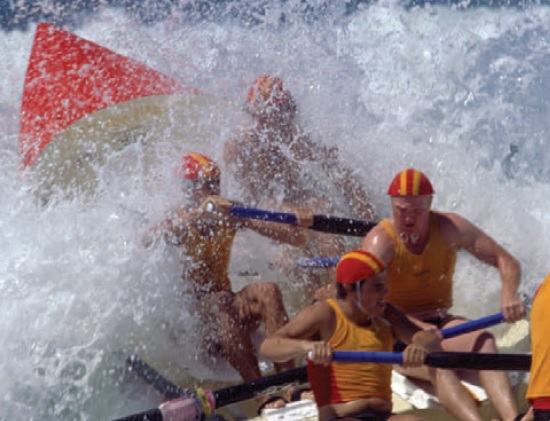 Φυσική για Μηχανικούς
Κύματα
Εικόνα: Ναυαγοσώστες στην Αυστραλία εκπαιδεύονται στην αντιμετώπιση μεγάλων κυμάτων. Τα κύματα που κινούνται στην επιφάνεια του νερού αποτελούν ένα παράδειγμα μηχανικών κυμάτων.
Κύματα
Ο κόσμος είναι γεμάτος από κύματα!
Μηχανικά & Ηλεκτρομαγνητικά
Στα μηχανικά κύματα, απαιτείται ένα μέσο διάδοσης
Θα μελετήσουμε πρώτα τα μηχανικά κύματα
Αργότερα τα ηλεκτρομαγνητικά
Χαρακτηριστικό γνώρισμα μηχανικών κυμάτων
Έστω μια σημαδούρα που επιπλέει σε μια λίμνη
Αν ρίξουμε κοντά της μια πέτρα, η σημαδούρα θα μετακινηθεί
Κυματική κίνηση: μεταφέρεται ενέργεια αλλά όχι ύλη!
Κύματα
Όλα τα μηχανικά κύματα προϋποθέτουν
Α) Κάποια πηγή διαταραχής
Β) Ένα μέσο με στοιχεία που μπορούν να διαταραχθούν
Γ) Κάποιο μηχανισμό με τον οποίο τα στοιχεία του μέσου αλληλεπι-δρούν μεταξύ τους
Κίνηση κύματος
Παλμός = διαταραχή
Σχήμα σχεδόν απαράλλαχτο
Ύψος και ταχύτητα παλμού
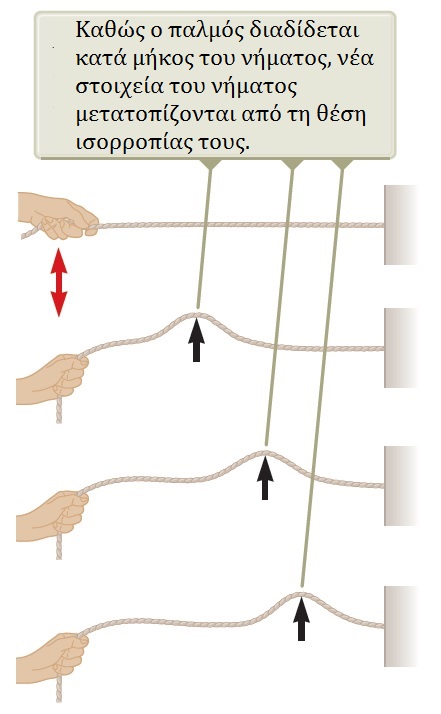 Κύματα
Προσέξτε την κίνηση των στοιχείων του νήματος
Είναι κάθετη προς τη διεύθυνσηδιάδοσης
Εγκάρσιο κύμα
Προσέξτε την αντίστοιχη τουελατηρίου
Είναι παράλληλη προς τη διεύ-θυνση διάδοσης
Διάμηκες κύμα
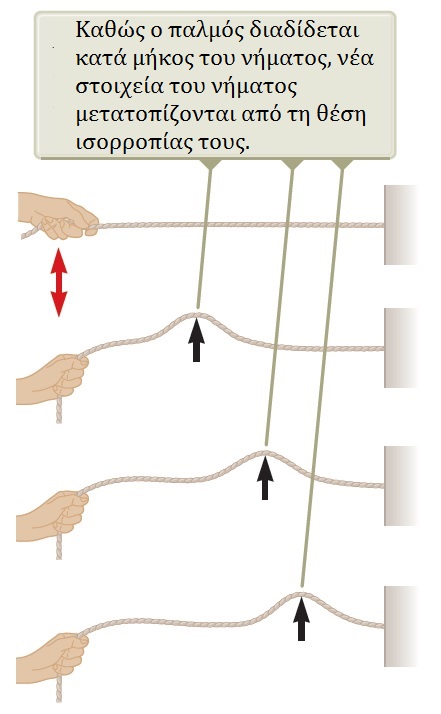 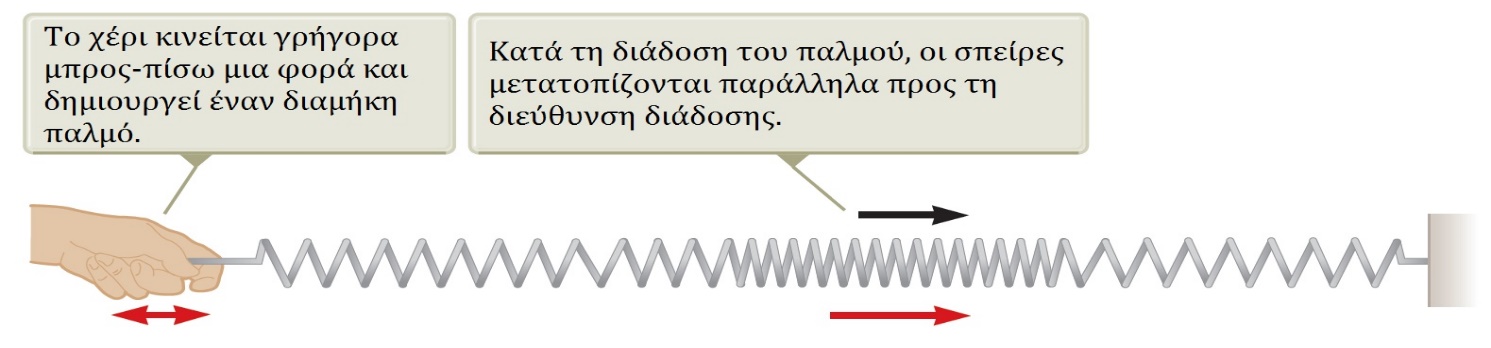 Κύματα
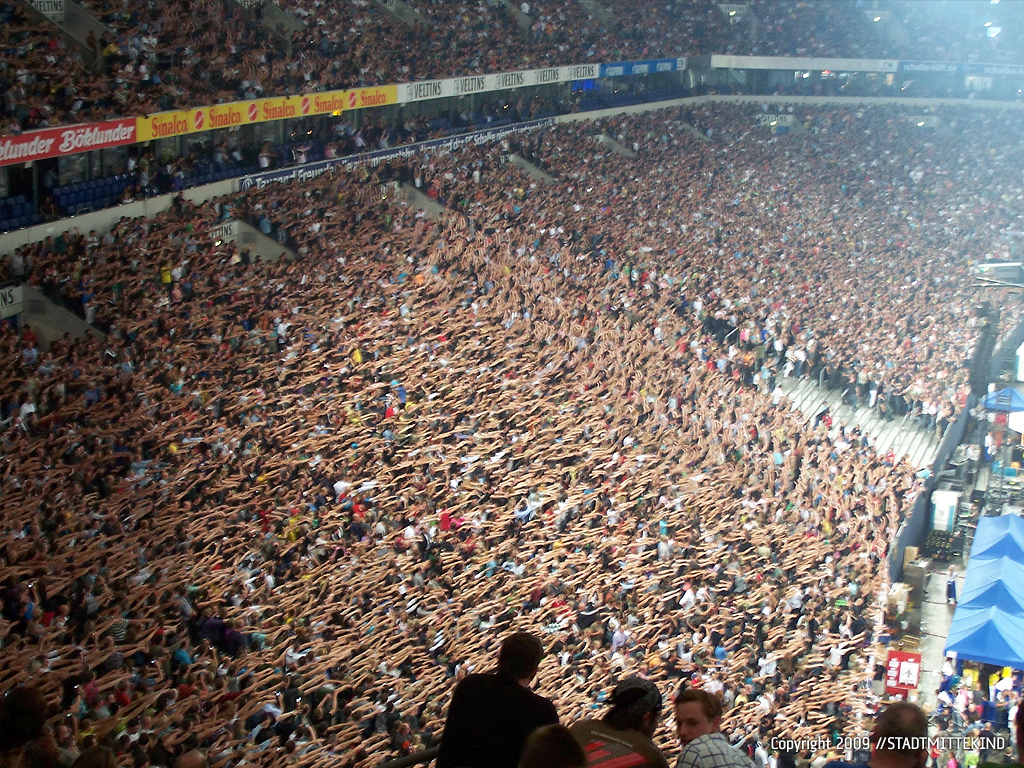 Κύματα
Σεισμικά Κύματα
Κύματα
Κύματα
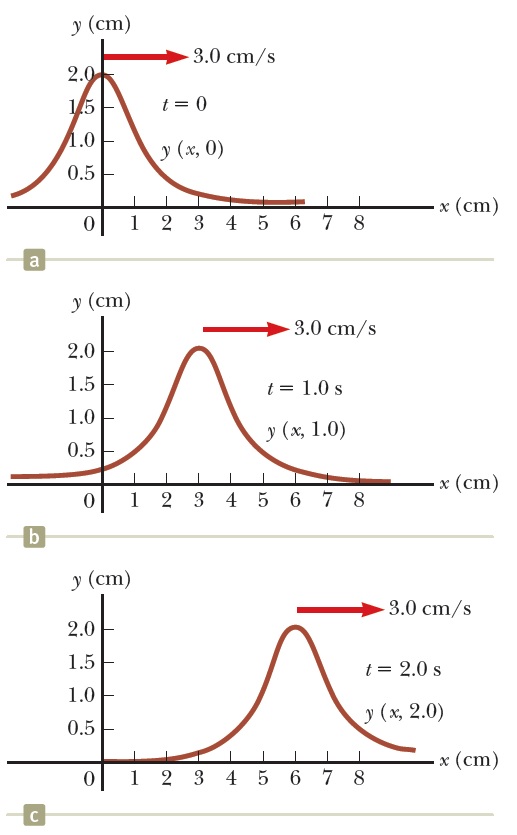 Κύματα
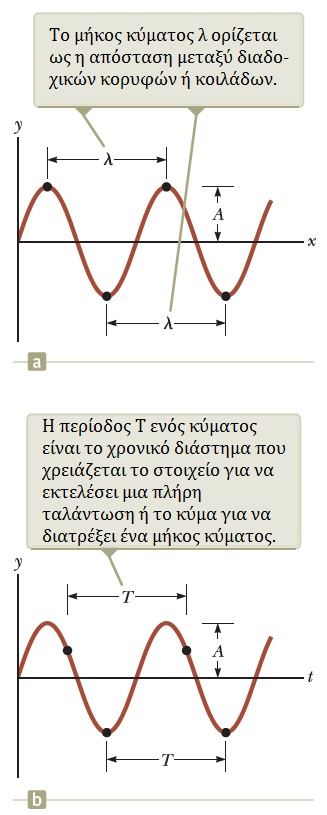 Κύματα
Κύματα
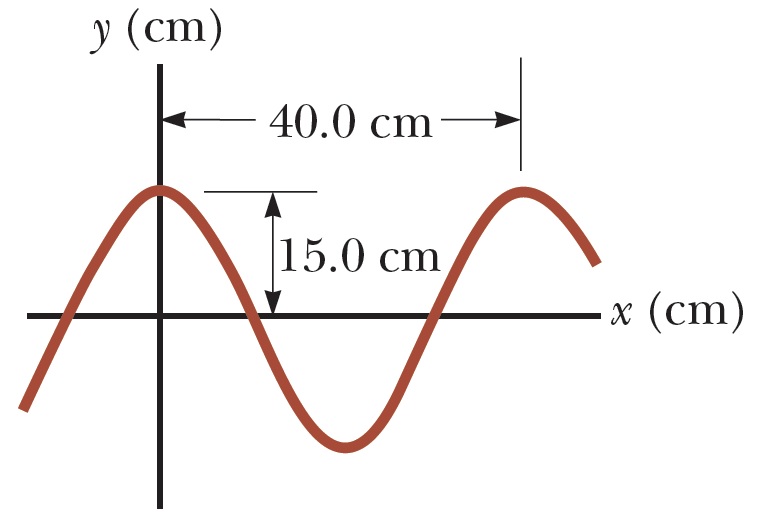 Κύματα
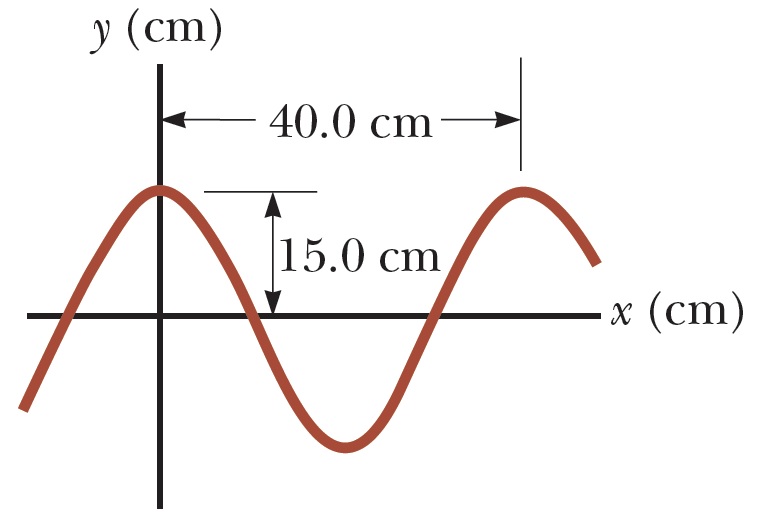 Κύματα
Παράδειγμα:
Ημιτονοειδές κύμα που διαδίδεται στην θετική κατεύθυνση του x-άξονα έχει πλάτος 15 cm, μήκος 40 cm, και συχνότητα 8 Hz. Η χρονική στιγμή t=0 φαίνεται στο σχήμα.
B) Βρείτε τη σταθερά φάσης φ και γράψτε την κυματοσυνάρτηση.
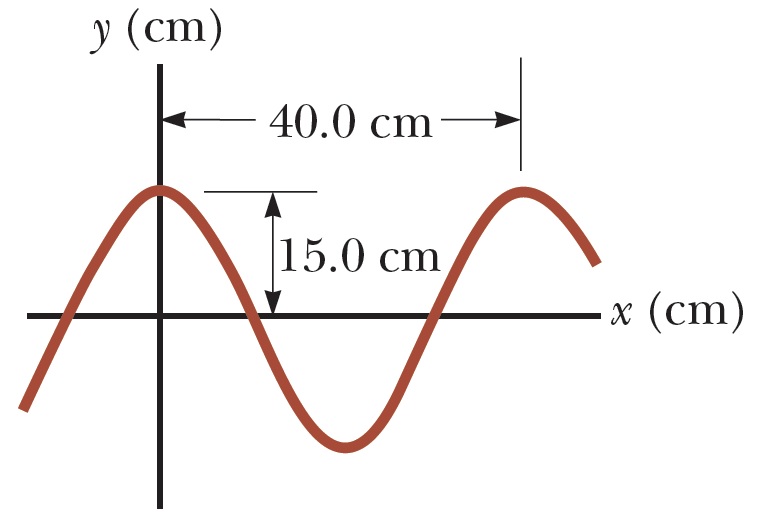 Κύματα
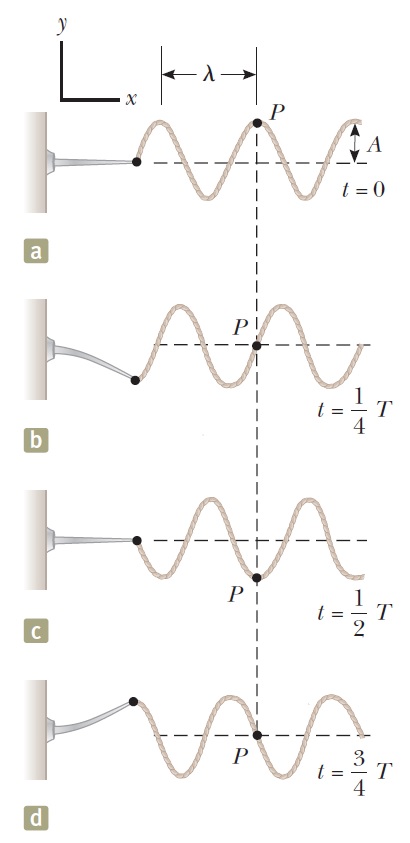 Κύματα
Κύματα
Παράδειγμα:
Ένας ορειβάτης μάζας 80 kg παγιδεύεται σε ένα βουνό. Ελικόπτερο διάσωσης έρχεται να τον σώσει, χαμηλώνοντας συρματόσκοινο μήκους 15 m και μάζας 8 kg προς το μέρος του. Ο ιμάντας στο άκρο του έχει μάζα 70 kg. Φοβισμένος ο ορειβάτης από το σκηνικό, κάνει σήμα στον πιλότο στέλνοντας εγκάρσιους παλμούς μέσω του συρματόσκοινου. Κάθε παλμός θέλει 0.25 s για να διατρέξει όλο το συρματόσκοινο. Ποια είναι η επιτάχυνση του ελικοπτέρου;
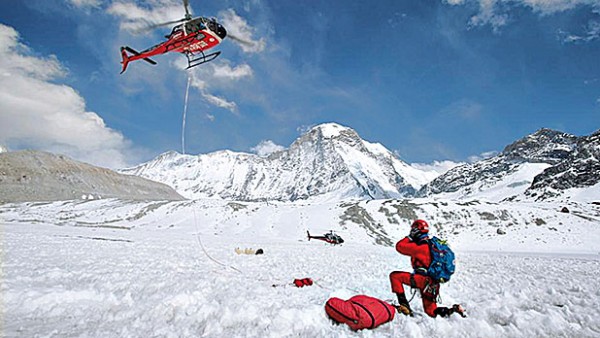 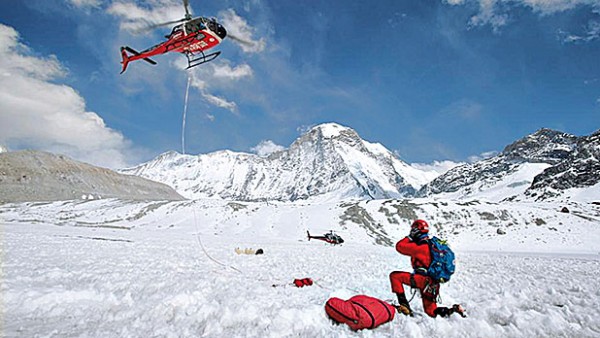 Κύματα
Παράδειγμα:
ορειβάτης μάζας 80 kg , συρματόσκοινο μήκους 15 m και μάζας 8 kg, ιμάντας στο άκρο του έχει μάζα 70 kg, εγκάρσιοι παλμοί μέσω του συρματόσκοινου, κάθε παλμός θέλει 0.25 s για να διατρέξει όλο το συρματόσκοινο. 
Ποια είναι η επιτάχυνση του ελικοπτέρου;
Κύματα
Ανάκλαση και διέλευση παλμών
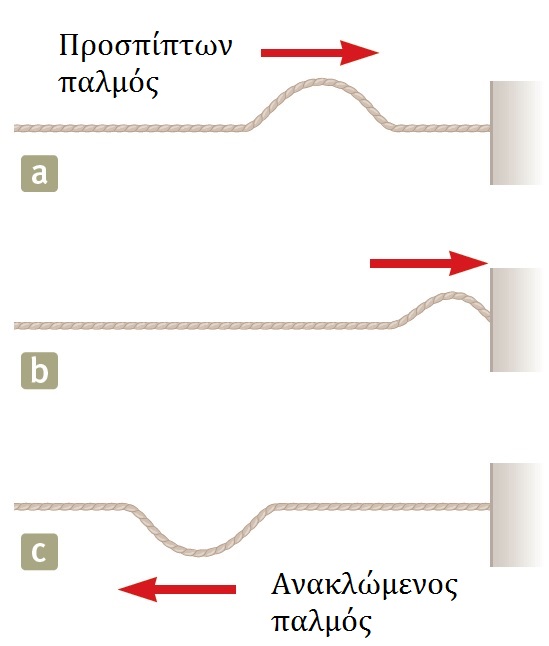 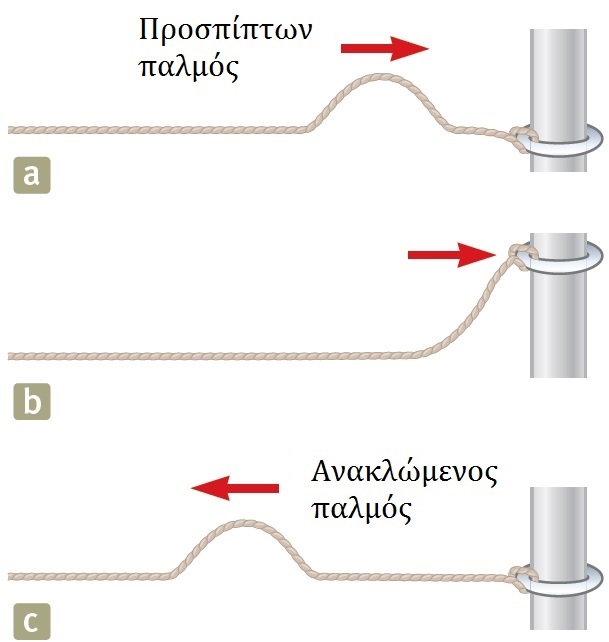 Κύματα
Ανάκλαση και διέλευση παλμών
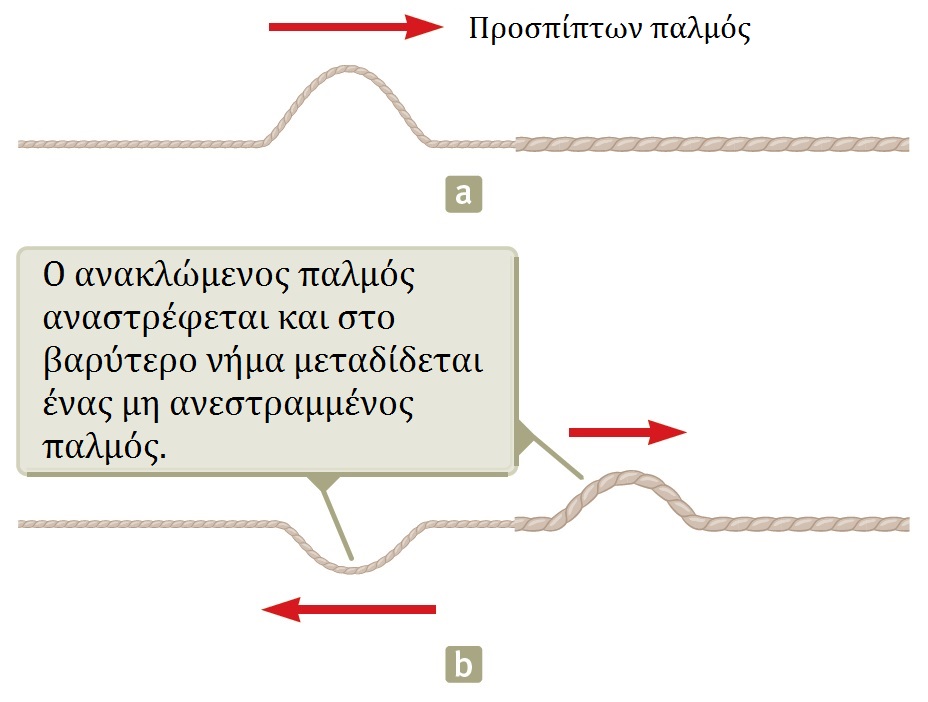 Κύματα
Ανάκλαση και διέλευση παλμών
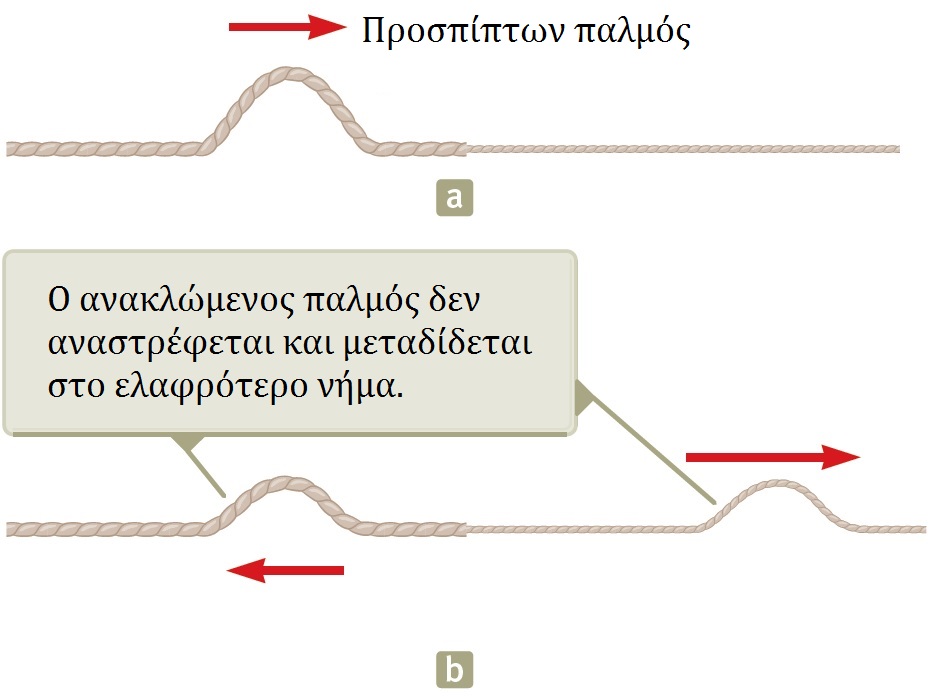 Κύματα
Κύματα
Μεταφορά ενέργειας σε νήμα
Είπαμε ότι στα μηχανικά κύματα μεταφέρεται ενέργεια
Που πηγαίνει αυτή η ενέργεια;
Παράδειγμα:
Έστω το νήμα ως μη απομονω-μένο σύστημα
Ενέργεια λόγω έργου (χέρι)
Εξωτερική στο σύστημα
Διάδοση κατά μήκος του νήματος
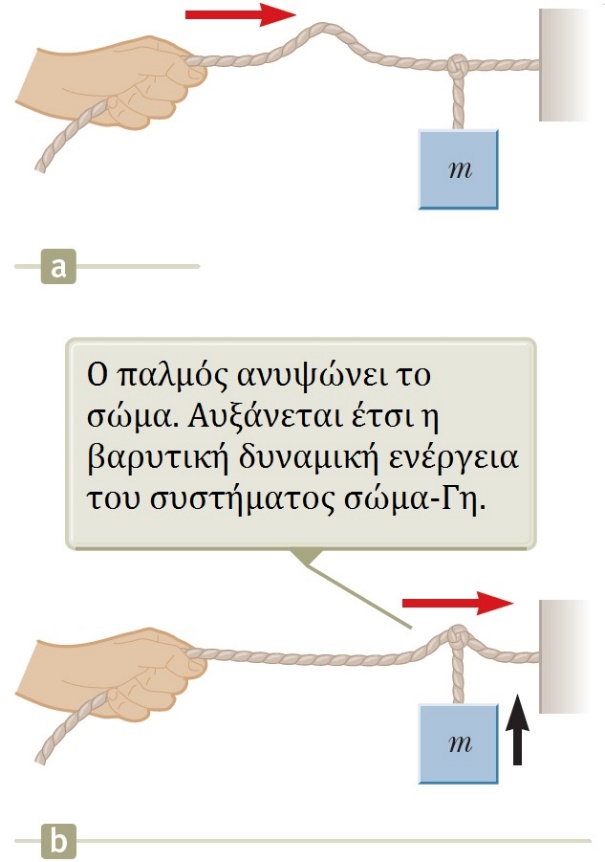 Κύματα
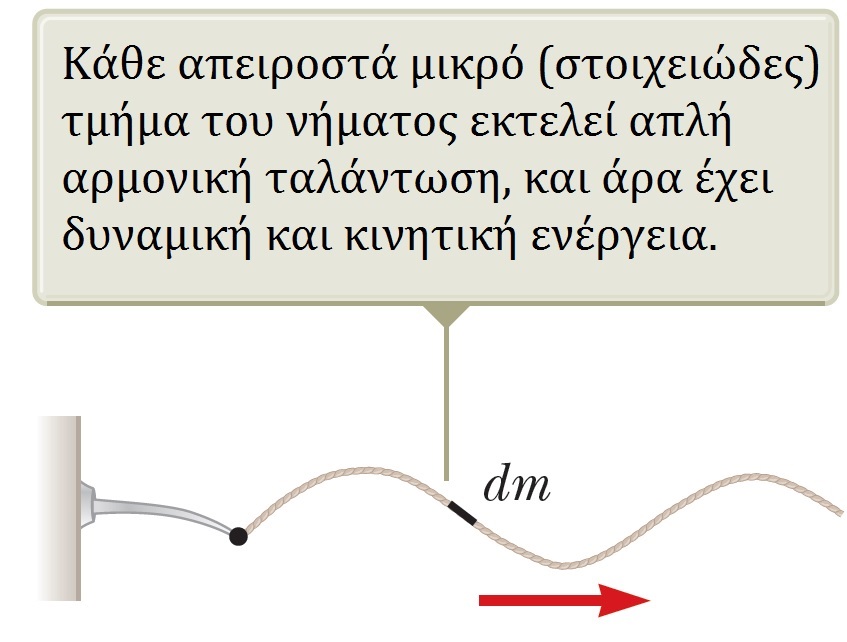 Κύματα
Κύματα
Κύματα
Τέλος Διάλεξης